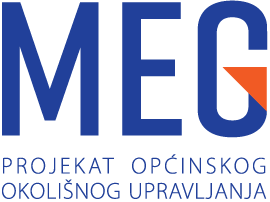 Poslovni plan  i operativni budžet ( po troškovnim centrima i konsolidirani ) kao preduvjet za primjenu Metodologije
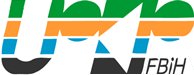 SADRŽAJ PLANA
Propisani elemenati plana poslovanja utvrđeni Zakonom o javnim preduzećima u FBiH
a/ Predviđanje prihoda i rashoda
b/ Kapitalne izdatke predložene za period  koji plan poslovanja obuhvata
izvor finansija predloženih za navedene kapitalne izdatke, te druge poslovne ciljeve; 
sve zajmove čije uzimanje je planirano u periodu koji plan poslovanja obuhvata; 
garancije čije je davanje predloženo za osiguranje tih kredita; 
prijedloge za obrazovanje ili kupovinu novih preduzeća ili poslova (bilo u cjelini ili djelimično) ili prodaju bilo kojeg od zavisnih preduzeća (tj. supsidijara) javnog preduzeća, te kadrovsku popunu kao i prateće rashode za ove aktivnosti; 
prijedloge za korištenje viška prihoda za period koji obuhvata plan poslovanja; 
predviđene finansijske izvještaje, funkcionalni i glavni budžet sa polugodišnjim analizama i budžet obrtnog kapitala. Navedeni budžeti moraju odražavati planirane aktivnosti javnog preduzeća i sa tim aktivnostima povezane prihode i troškove.
Predviđena zakonska odredba donošenja trogodišnjeg poslovnog plana
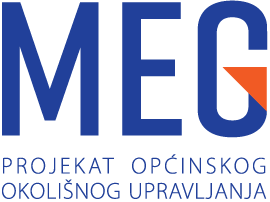 Poslovni plan  i operativni budžet ( po troškovnim centrima i konsolidirani ) kao preduvjet za primjenu Metodologije
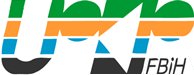 Pored ovih odredbi po Medodologiji poslovni plan preduzeća treba da sadrži:
plan optimizacije broja zaposlenih za trogodišnji period kao i projekciju do kada će se broj zaposlenih koji su angažovani u funkciji pružanja ukupnih vodnih usluga prema Aneksu II ove Metodologije, svesti na ciljnu vrijednost, ovisno o veličini i složenosti infrastrukturnog sistema; 
plan smanjenja i/ili kontrole neprihodovane vode za trogodišnji period kao i projekciju kada će se postotak gubitaka svesti na veličinu poslije koje više nije isplatno dalje smanjivanje, te kada će se infrastrukturni indeks curenja (indeks ILI) svesti na vrijednost manju od 4. prema Obrascu za proračun indeksa ILI iz Aneksa I ove Metodologije; 
plan optimizacije ostalih troškova, gdje je optimizacija moguća primjenom novih tehnologija ili poboljšanim upravljanjem; 
plan unapređenja naplate, ako ista iznosi manje od 95%; 
plan unapređenja mjerenja u mreži; 
plan unapređenja upravljanja sredstvima, uključujući i kompletiranje knjige stalnih sredstava;
plan kapitalnih ulaganja, ako je odobren za uključivanje u cijenu u skladu sa načelom priuštivosti.
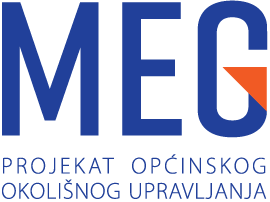 Poslovni plan  i operativni budžet ( po troškovnim centrima i konsolidirani ) kao preduvjet za primjenu Metodologije
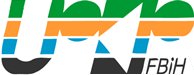 KLJUČNI POKAZATELJI / INDIKATORI USPJEŠNOSTI OPERATERA
Plan poslovanja operatora sadržava:
vrijednosti za prethodni trogodišnji period (odnosno za cijeli prethodni period pružanja ovih usluga ako je isti kraći od trogodišnjeg perioda), 
projekcije vrijednosti za najmanje naredni trogodišnji period, 
dugoročne ciljne vrijednosti i očekivano vrijeme njihovog dostizanja za slijedeće ključne pokazatelje/ indikatore uspješnosti: 
neprihodovana voda (izraženo u %, preporučena dugoročna ciljna vrijednost 25% ili manje); 
postotak mjerenja potrošača i vodozahvata (izraženo u %, preporučena dugoročna ciljna vrijednost 100%); 
prosječan broj dana naplate (izraženo u broju dana, preporučena dugoročna ciljna vrijednost je 90 dana ili manje); 
postotak naplate (izraženo u %, preporučena dugoročna ciljna vrijednost 96% ili više); 
produktivnost operatora (broj zaposlenih na hiljadu korisnika usluga ili hiljadu priključaka, za sve vodne usluge, prema proračunu maksimalnog broja zaposlenih na kraju ciljnog perioda, ovisno o veličini i složenosti infrastrukturnog sistema); 
pokrivenost operativnih troškova (izraženo u %, preporučena ciljna vrijednost 100%); 
priuštivost usluga (izraženo u %, preporučena vrijednost do najviše 4%). 
Obrasci i/ili instrukcije za proračun vrijednosti indikatora uspješnosti nalaze se u Aneksima ove Metodologije
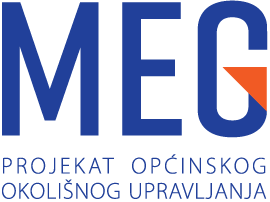 Poslovni plan  i operativni budžet ( po troškovnim centrima i konsolidirani ) kao preduvjet za primjenu Metodologije
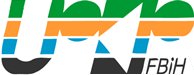 Cijena vodne usluge treba osigurati prihode dovoljne da se pokriju svi odnosni troškovi pružanja te iste vodne usluge. Pri tome treba voditi računa o dobrom upravljanju poduzećem, čiji je važan rezultat da su ti troškovi najmanji mogući da bi se osigurala željena kvaliteta vodne usluge. Kako su uobičajeno najviši troškovi oni koji se odnose na primanja zaposlenih i povezane poreze i doprinose, te troškovi električne energije često značajno uvećani zbog curenja vode i stoga dodatnim angažiranjem pumpi u mreži, upravo ovim troškovima treba se posvetiti dodatna pažnja i detaljno planirati kako ih  postupno dovesti na racionalnu mjeru. 
Aneks II Metodologije, koja se nalazi u prilogu ovih smjernica, određuje način proračuna pokazatelja produktivnosti operatora, odnosno proračun optimalnog broja zaposlenih, uzimajući u obzir specifičnosti poput broja priključaka vodovodnog sustava i broja stanovnika koji koriste vodne usluge, složenosti sustava u odnosu na broj priključaka i u odnosu na broj stanovnika, izgrađeni kapacitet uređaja za pročišćavanje otpadnih voda i dr.
Što se tiče smanjenja količine neprihodovane vode, time i smanjenja troškova energije, treba podcrtati da je preporučena dugoročna ciljna vrijednost 25.
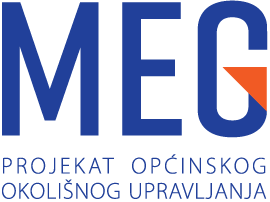 Poslovni plan  i operativni budžet ( po troškovnim centrima i konsolidirani ) kao preduvjet za primjenu Metodologije
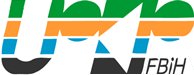 Pitanja?
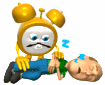